Business
January 2021
COVID vaccination work
Up to 8 hours a week can be paid for additionally
Flexibility for up to a session in hours time 
Take leadership of this for their ST3 Leadership Project?
Educational time to continue
Tutorial, VTS, SDL

WPBAs

Panels
ESRs
https://youtu.be/_EY931pWZXc
Training Hubs
Will be responsible for new approvals
All currently approved educators are approved

Nisha – Stewart – Mel meeting to take forward

What will this mean for TWS? 
Attendance, engagement
Involvement in approvals/peer review
Size/shape
[Speaker Notes: Will there be a need for interim declaration?Will there be a need to attend approvals?
Would they want MDT?Local networks?
Who is responsible should problems arise? 
How might new educators go about securing approval from THs?]
Next meeting
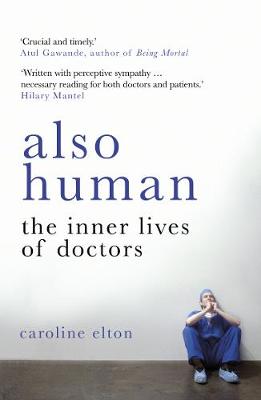 March 16 1:30-5
Joint with VTS inc Caroline Elton